Landmarks of the British Isles
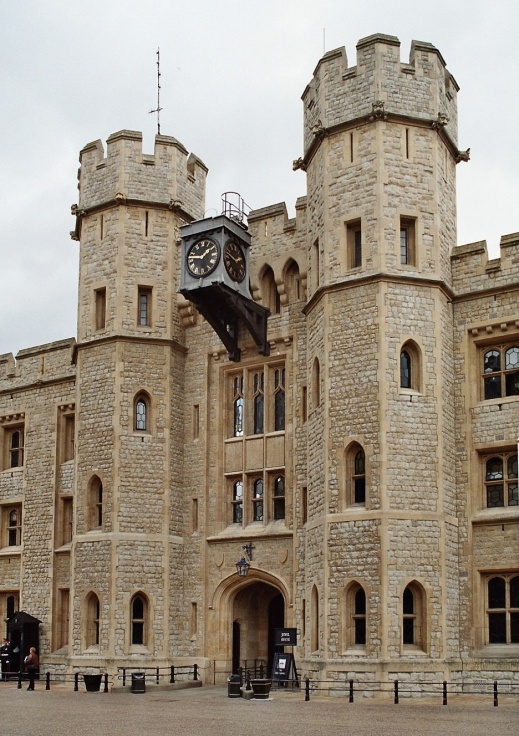 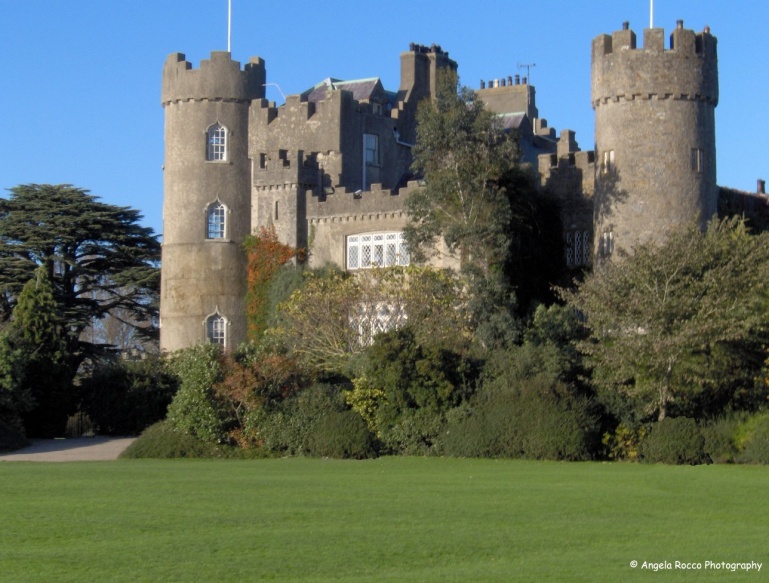 The British Isles
Conwy CastleWales
It is a classical …. century fortress, a masterpiece of …… architecture.
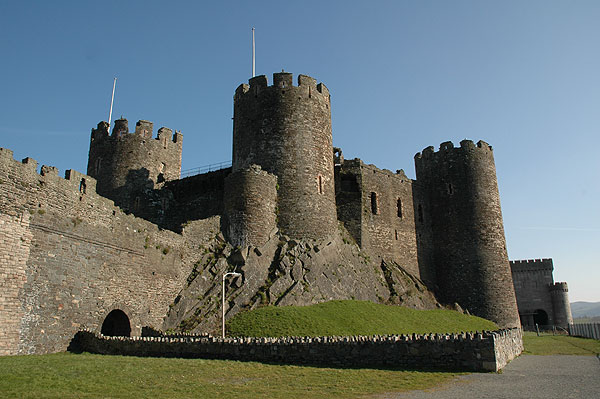 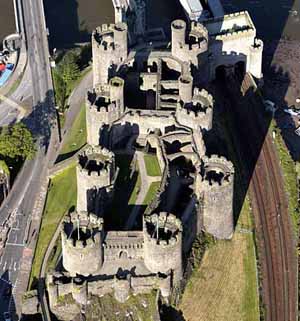 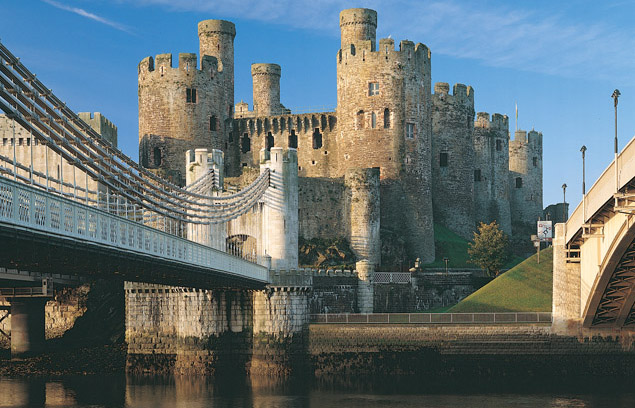 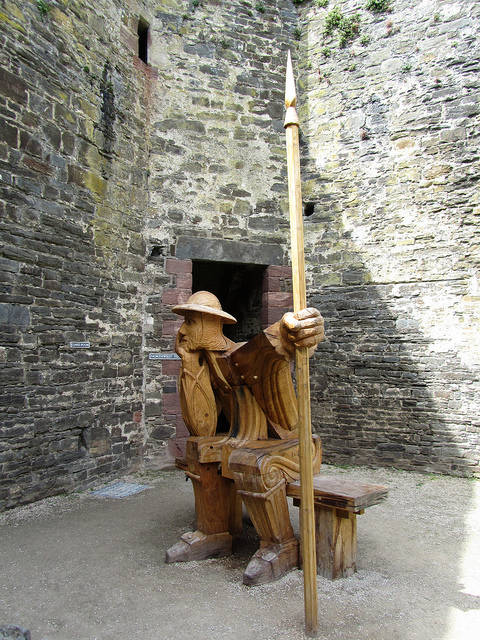 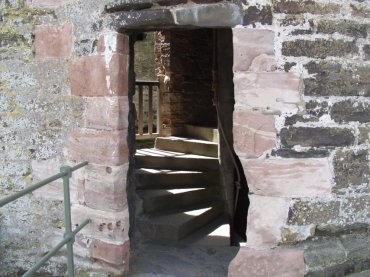 Malahide CastleIreland
It dates back to the ….century.  It was used both as a …. and a ……. home.
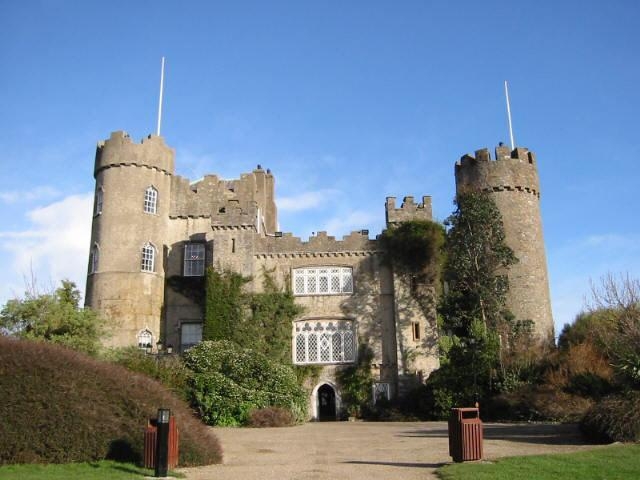 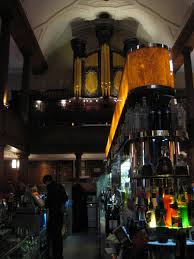 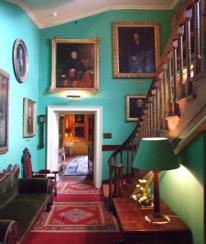 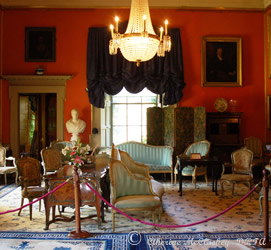 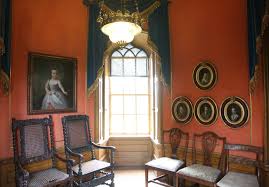 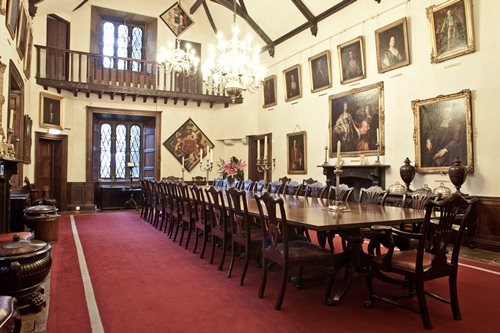 Edinburgh CastleScotland
It is a very ….. castle which was built on top of an ……….
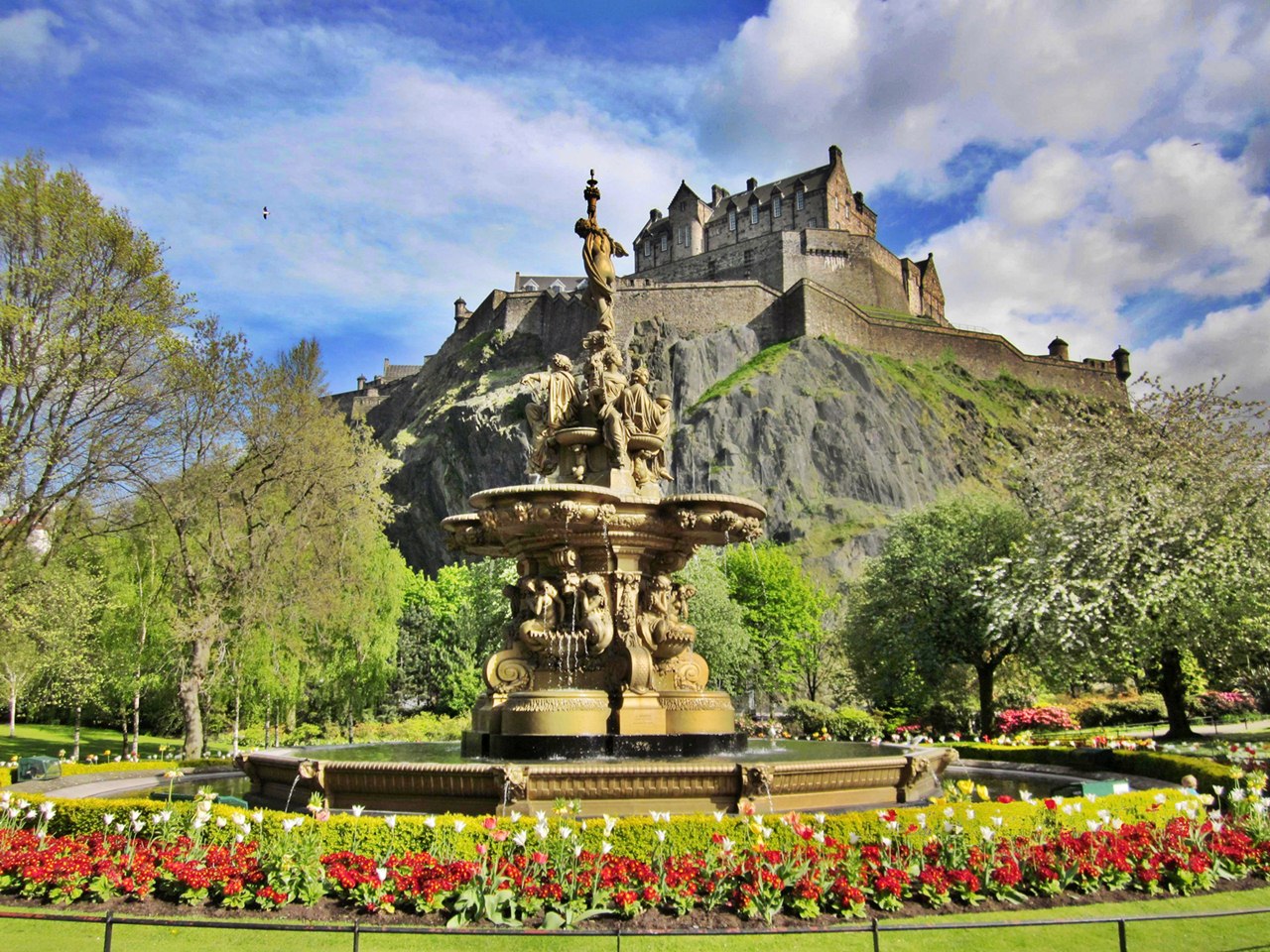 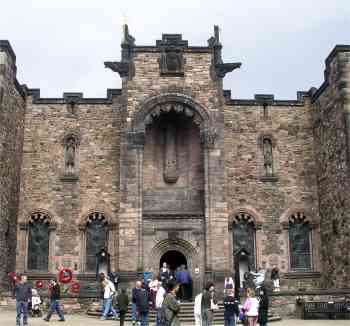 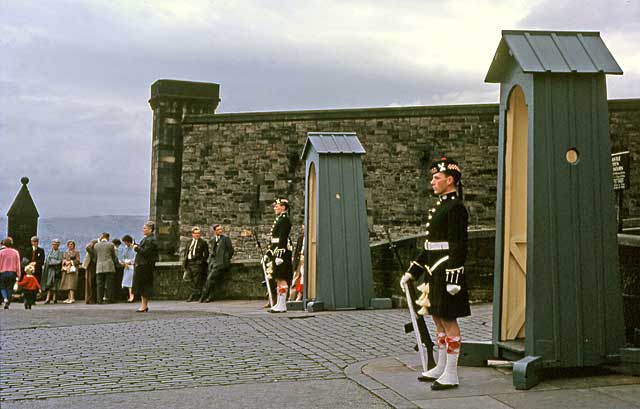 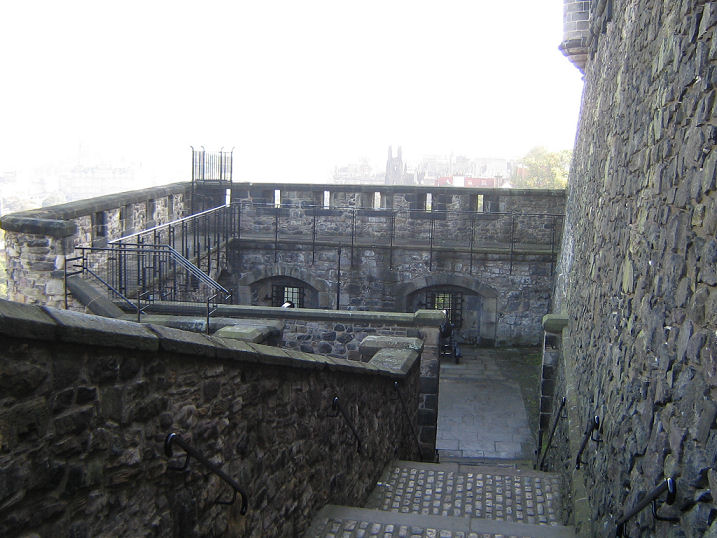 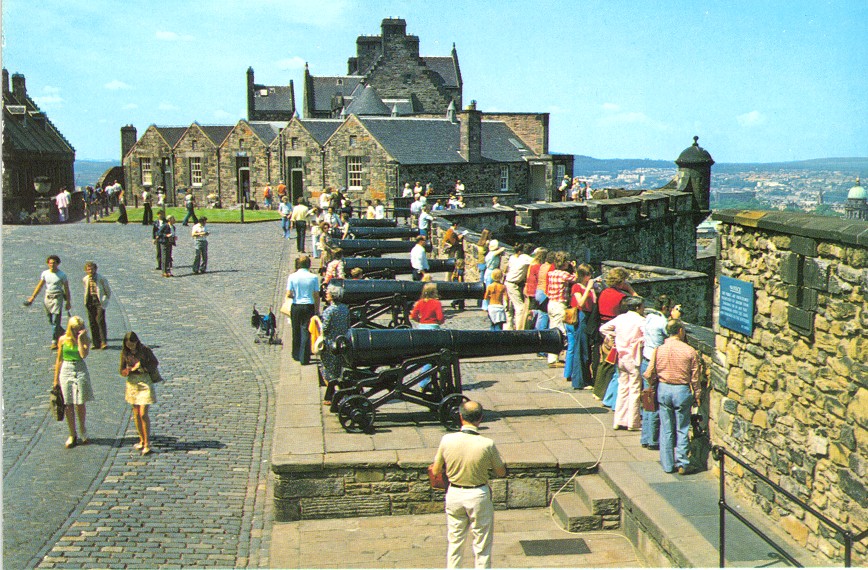 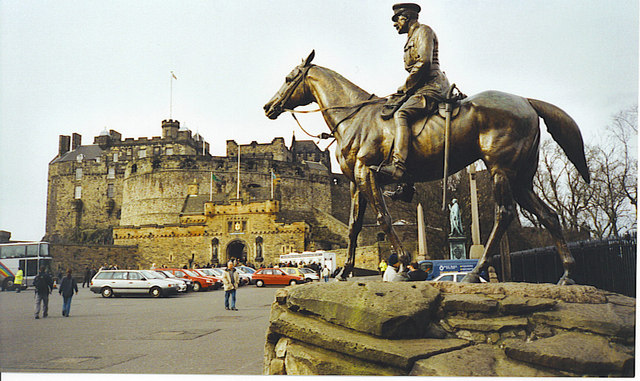 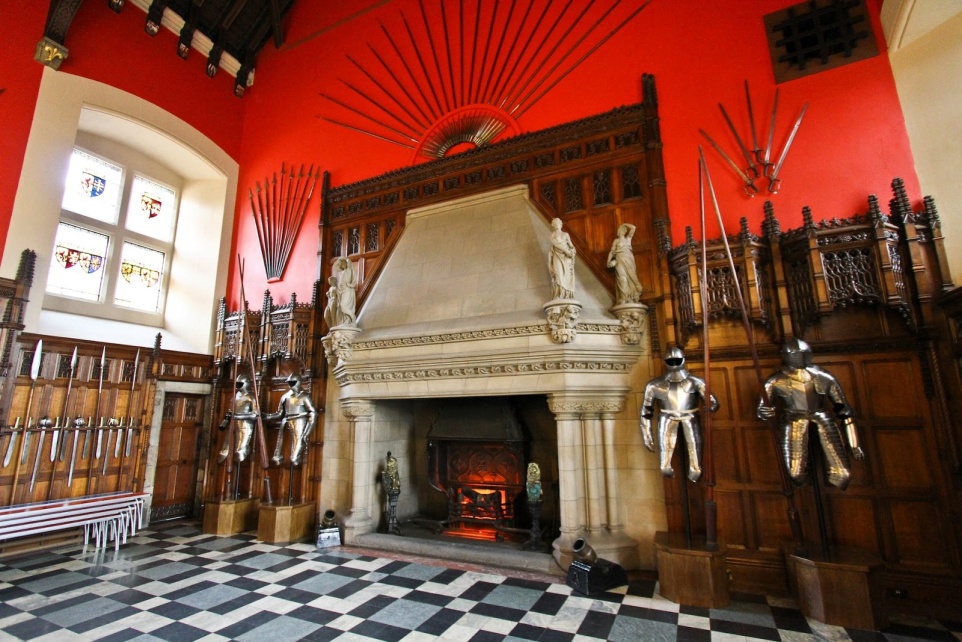 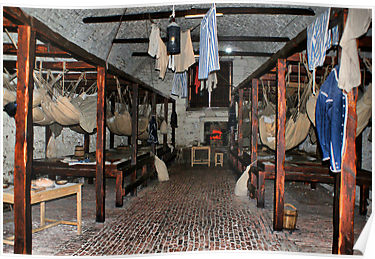 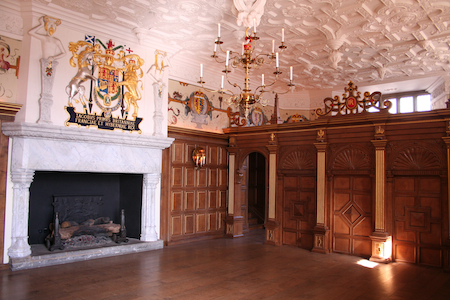 The Tower of LondonEngland
The  Tower is situated on the ……   and is guarded by …………….
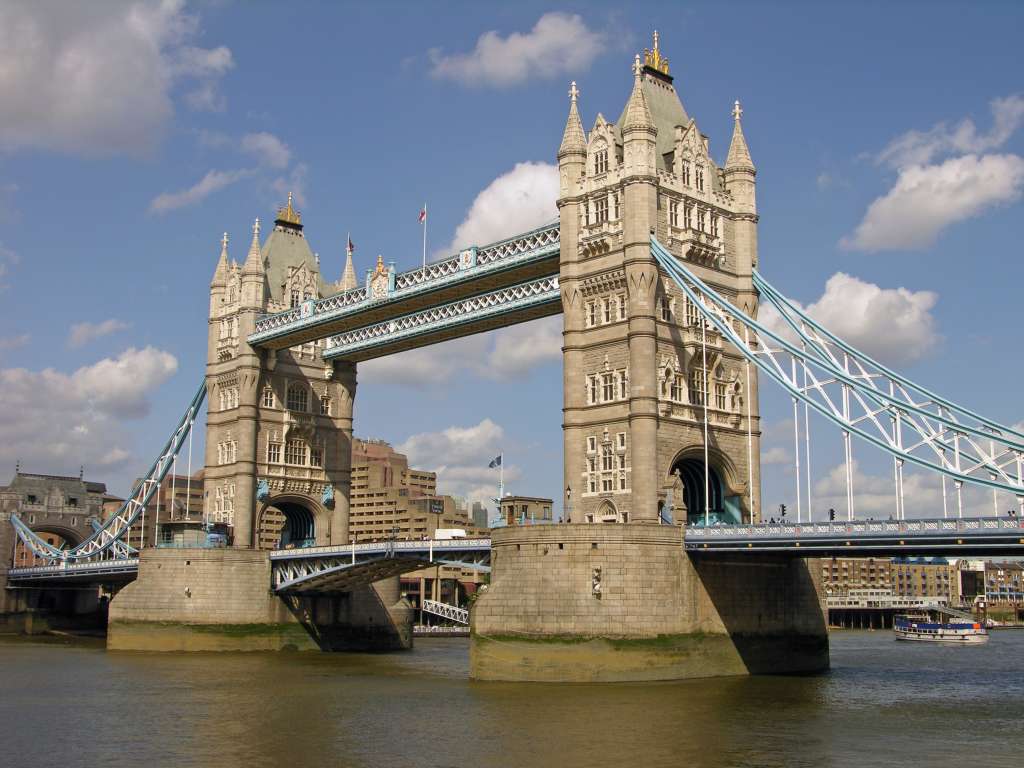 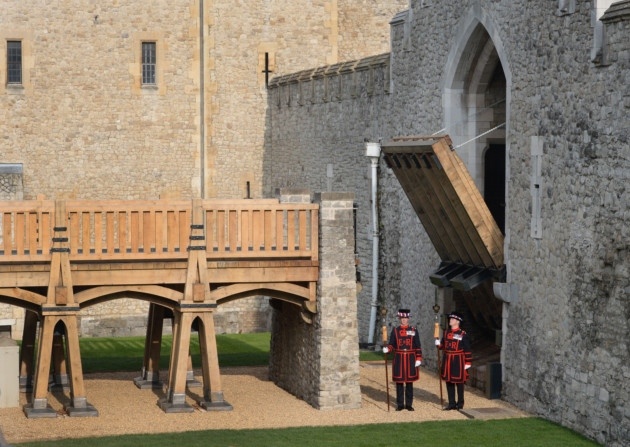 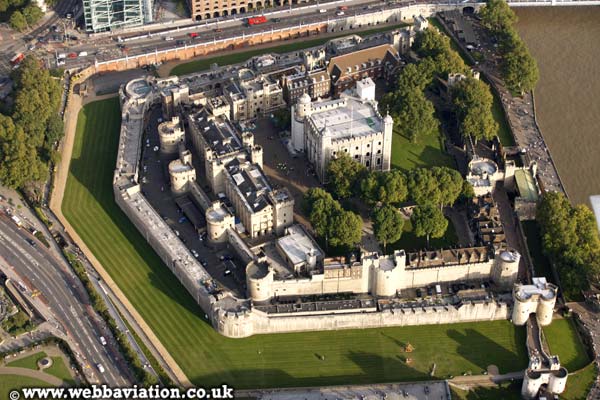 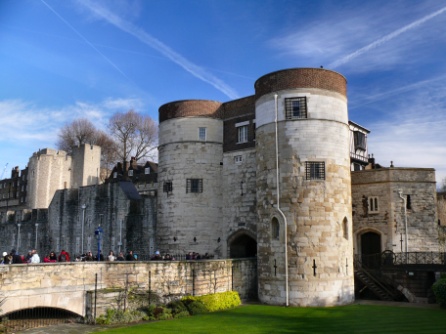 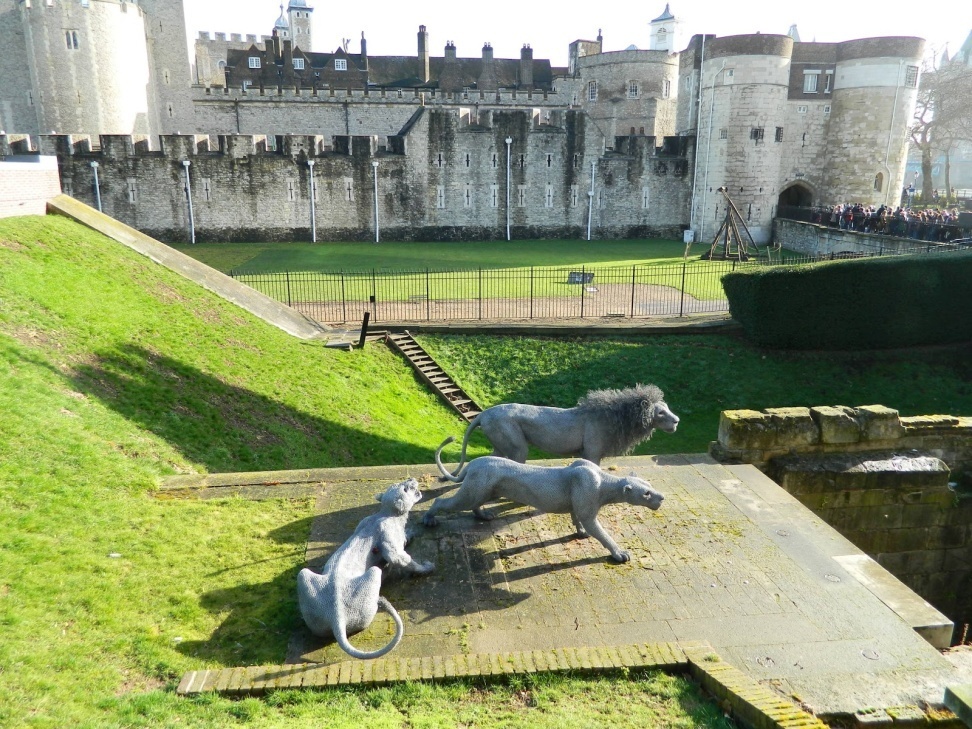 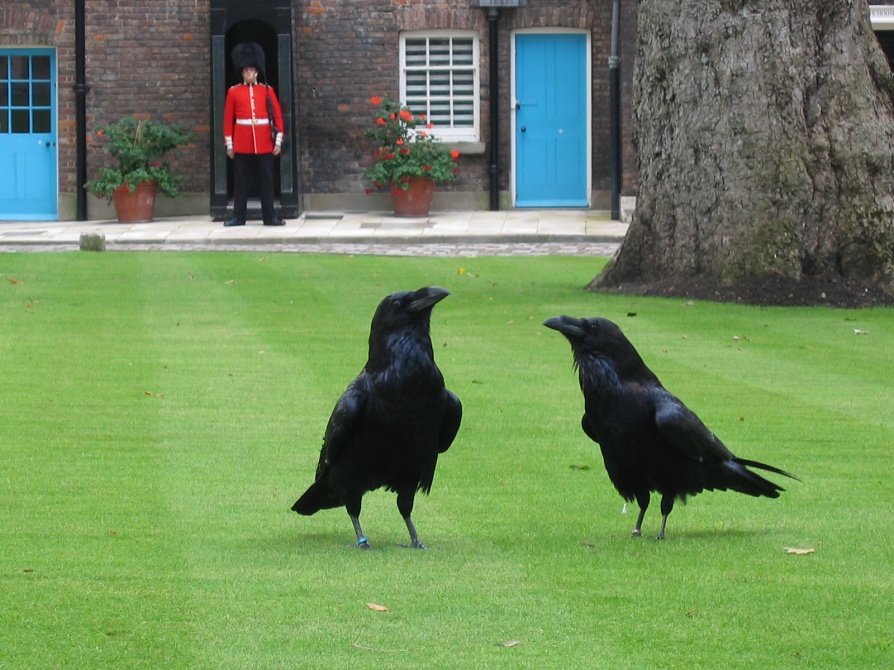 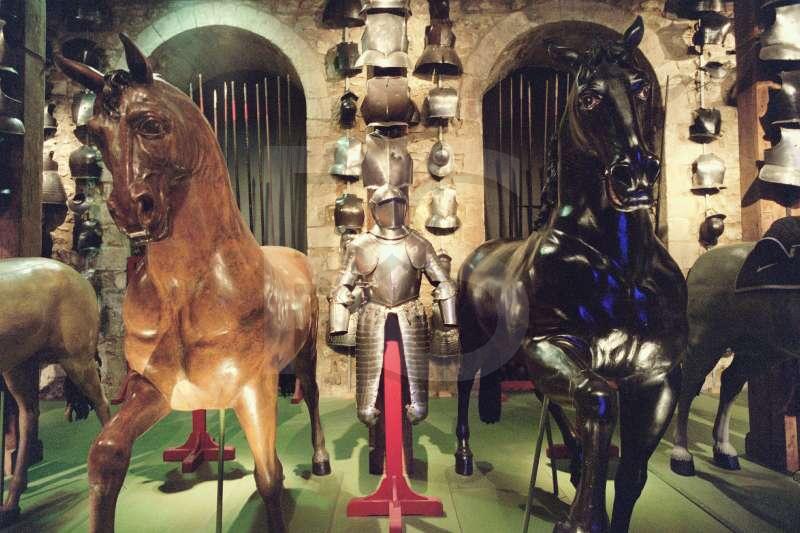 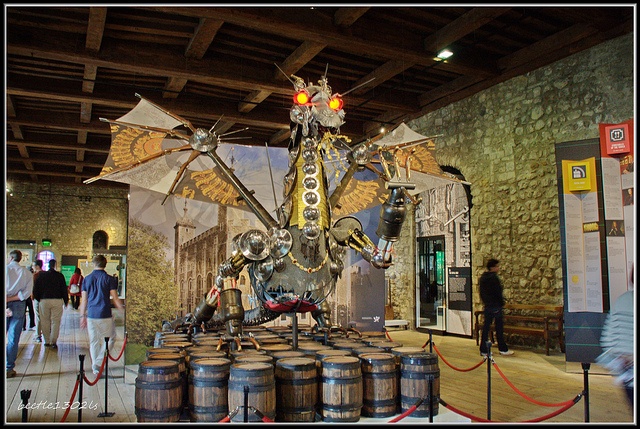 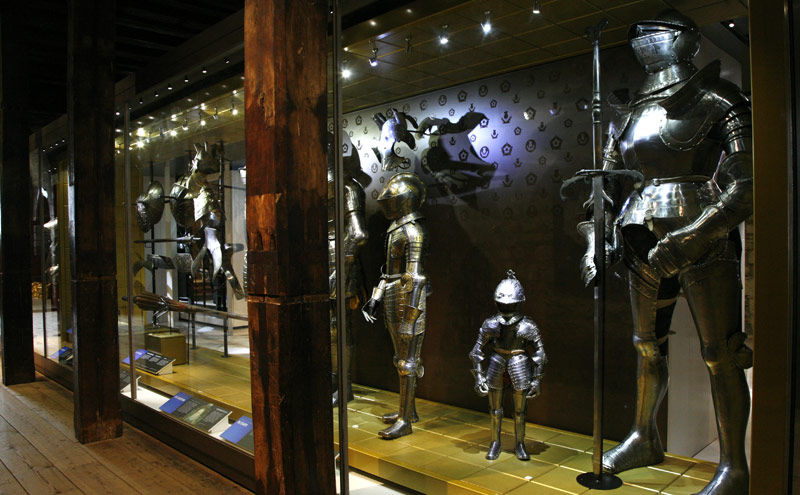